МИНИСТЕРСТВО ОБРАЗОВАНИЯ, НАУКИ И МОЛОДЕЖНОЙ ПОЛИТИКИ КРАСНОДАРСКОГО КРАЯ
Государственное автономное профессиональное образовательное учреждение краснодарского края «новороссийский колледж строительства и экономики»  (ГАПОУ КК «НКСЭ»)
Специальность: 38.02.01 «Экономика и бухгалтерский учет по отраслям» (углубленный уровень подготовки)
По МДК 03.01: «Организация расчетов с бюджетными и внебюджетными фондами»
Налог на доходы физических лиц
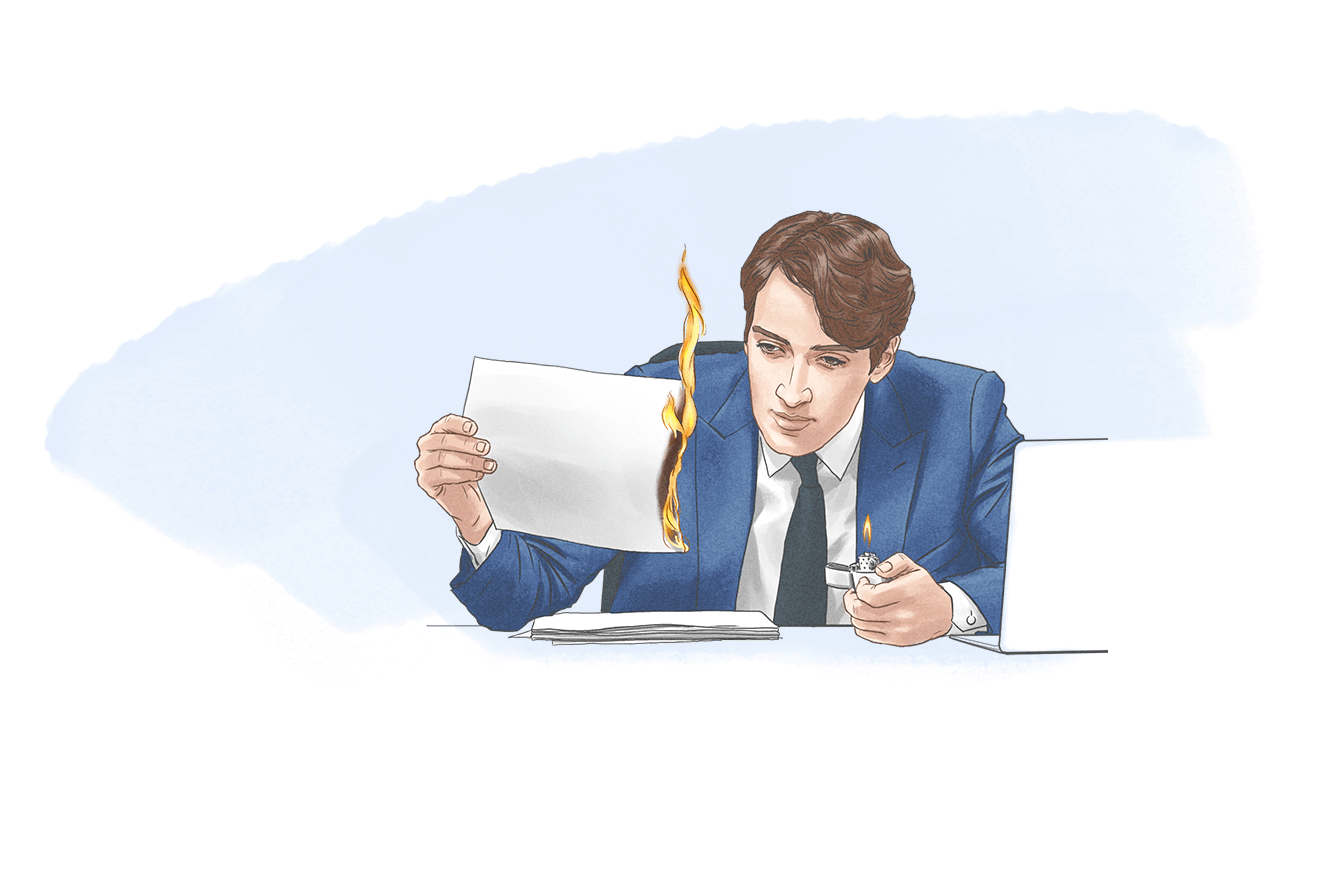 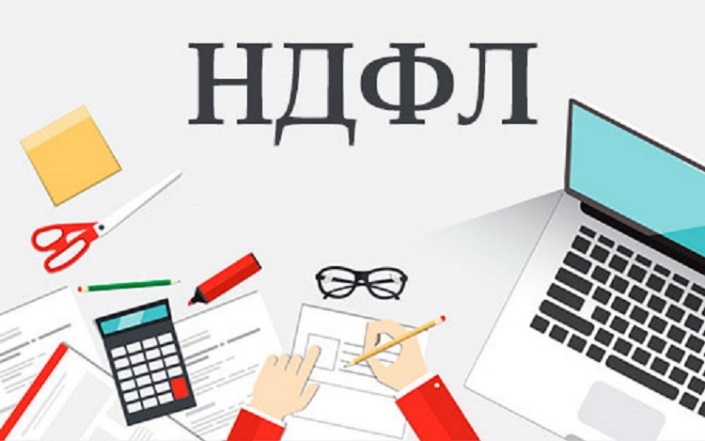 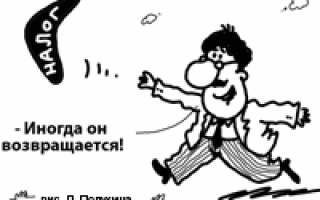 НДФЛ
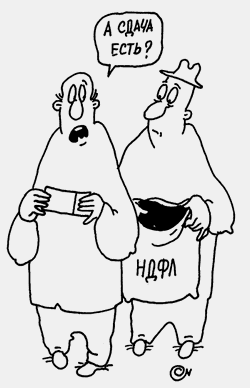 Налог на доходы физических лиц (НДФЛ) – прямой федеральный налог, которым облагается сумма совокупного дохода граждан в денежном исчислении за истекший год. Частично взимается с месячных и текущих доходов в виде разовых выплат. Налогом облагаются доходы, превосходящие необлагаемый минимум. Представляет либо прогрессивный налог, ставка которого увеличивается по мере нарастания величины годового дохода, либо пропорциональный со ставкой, не зависящей от дохода. В РФ от него освобождены доходы по пенсиям.
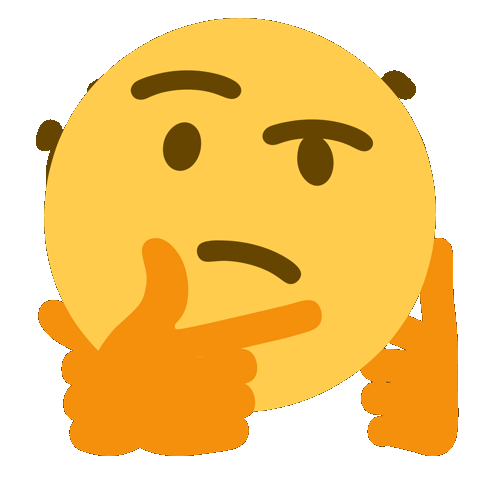 Налогоплательщики НДФЛ
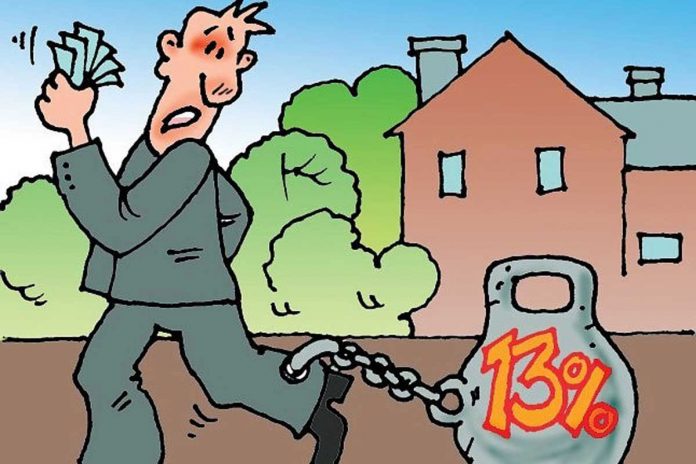 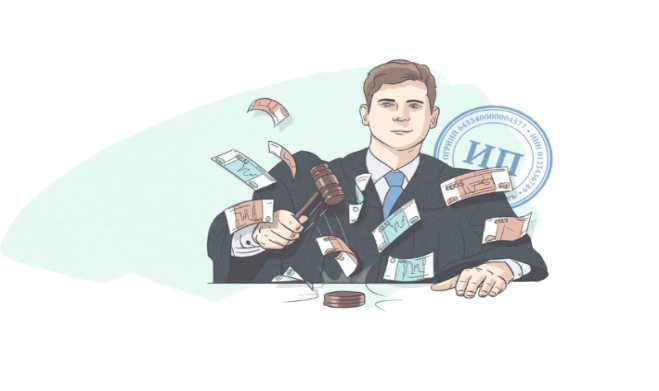 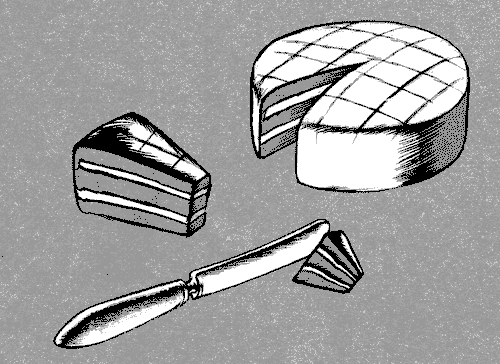 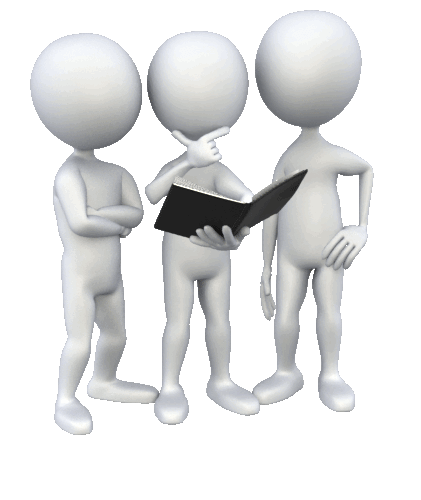 Объект налогообложения
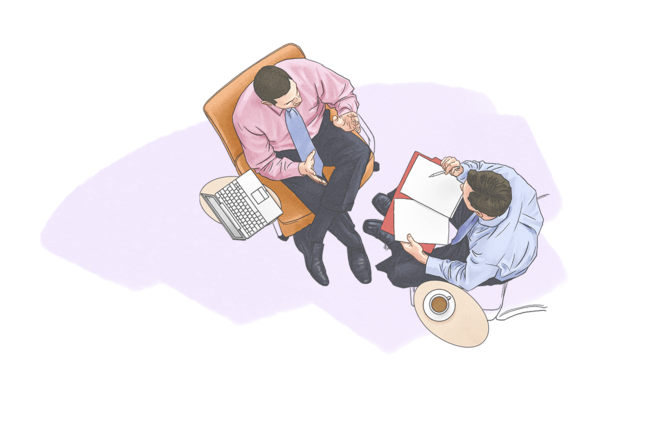 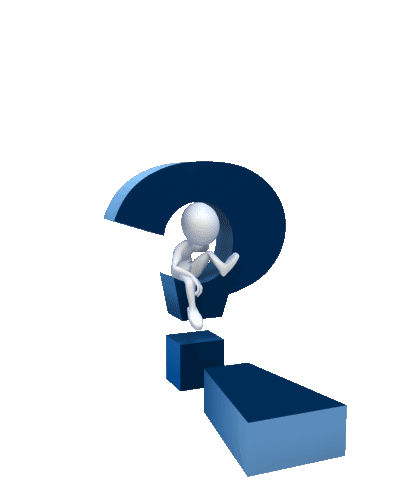 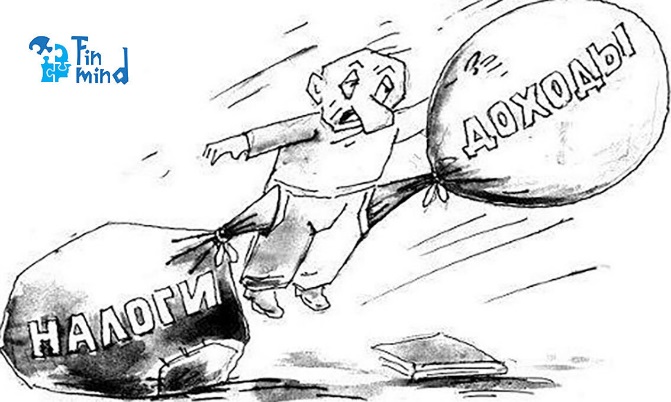 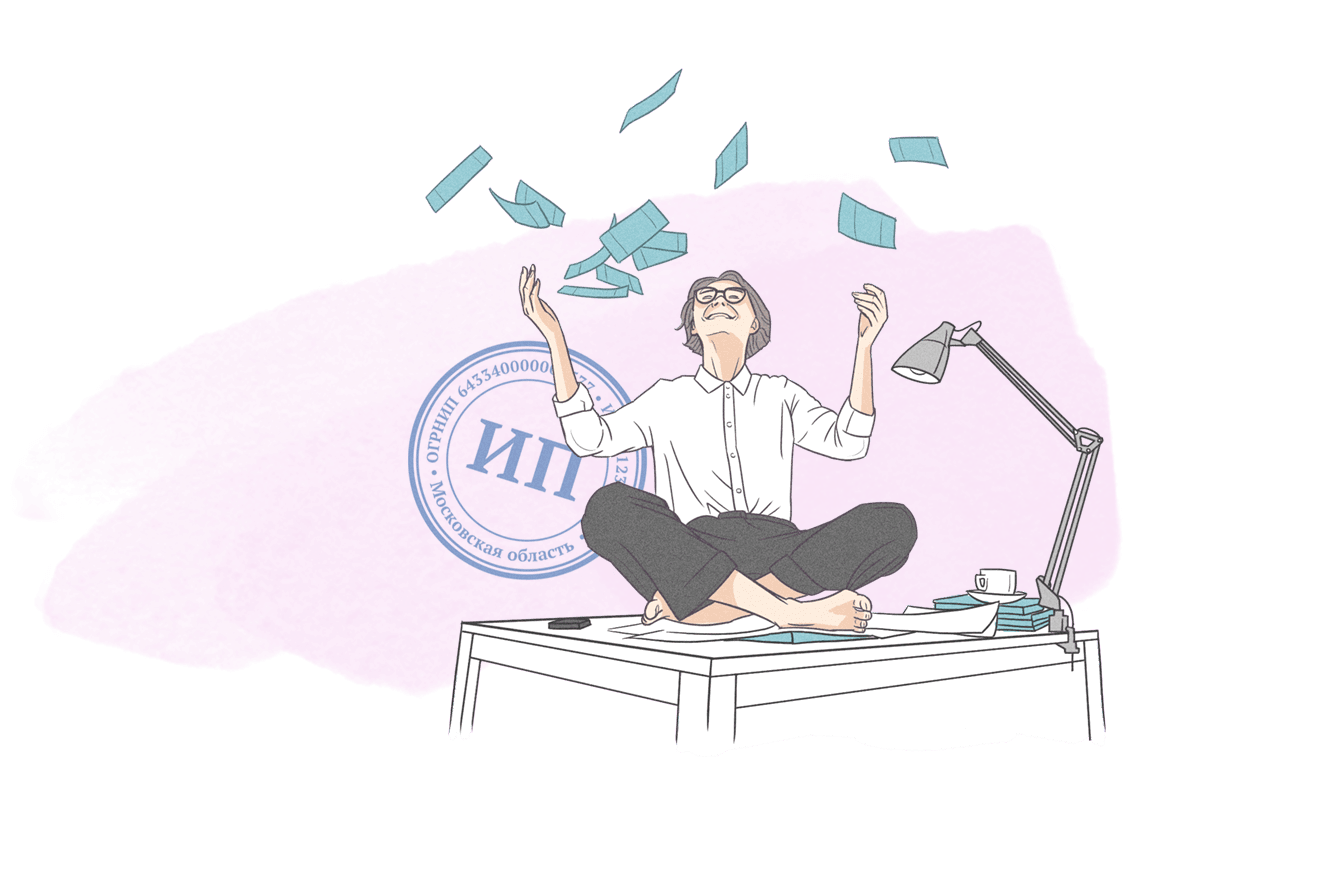 Объект налогообложения
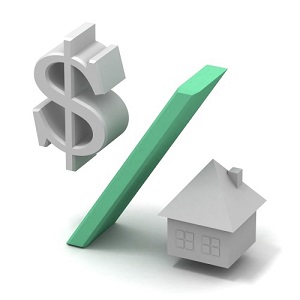 К доходам, полученным от источников за пределами Российской Федерации, относятся:
Налоговая база
При определении налоговой базы учитываются все доходы налогоплательщика, полученные им как в денежной, так и в натуральной формах, или право на распоряжение которых у него возникло, а также доходы в виде материальной выгоды.
		Налоговая база определяется отдельно по каждому виду доходов, в отношении которых установлены различные налоговые ставки.
Налоговые льготы
Налоговым кодексом РФ предусмотрен один вид налоговых льгот — доходы, не подлежащие налогообложению: ст. 217 определен 41 вид доходов, не подлежащих налогообложению 
Государственные пособия, за исключением пособий по временной нетрудоспособности
Пенсии по государственному пенсионному обеспечению 
Трудовые пенсии, назначаемые в порядке, установленном действующим законо­дательством и т. д.).
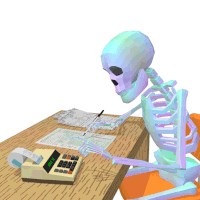 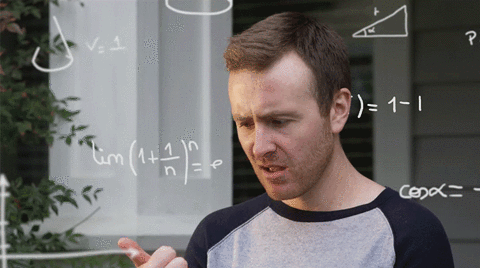 Налоговые вычеты
Налоговый период
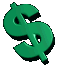 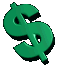 Порядок исчисления, а также порядок и сроки уплаты налога производятся в соответствии со ст. 225, 226 и 227 НК РФ.
Налоговым периодом признается календарный год.
Налоговая декларация представляется в налоговый орган по месту учета не позднее 30 апреля года, следующего за истекшим налоговым периодом, по форме 3-НДФЛ, утвержденной приказом Минфина России.
Налоговые агенты предоставляют в налоговый орган по месту своего учета в срок до 1 апреля года, следующего за истекшим налоговым периодом, сведения о доходах физического лица по форме 2-НДФЛ и реестр сведений о доходах физических лиц по форме, утвержденной приказом МНС РФ.
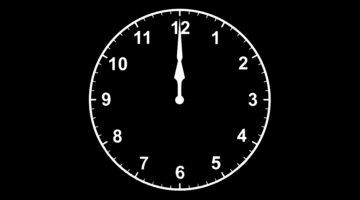 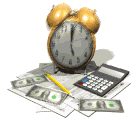 Налоговая декларация
Налоговая декларация в обязательном порядке представляется следующими налогоплательщиками:
Индивидуальными предпринимателями;
Нотариусами, занимающимися частной практикой, адвокатами, учредившими адвокатские кабинеты, другими лицами, занимающимися в установленном действующим законодательством РФ порядке частной практикой;
Физическими лицами:
Получившими суммы вознаграждения от физических лиц и организаций, не являющихся налоговыми агентами, на основе заключенных трудовых договоров и договоров гражданско-правового характера, включая доходы по договорам найма или договора аренды любого имущества;
Получившими суммы от продажи имущества, принадлежащего этим лицам на праве собственности, и имущественных прав;
Налоговыми резидентами РФ, получающими доходы от источников, находящихся за пределами российской федерации;
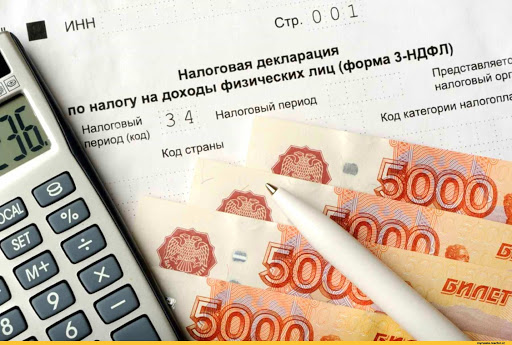